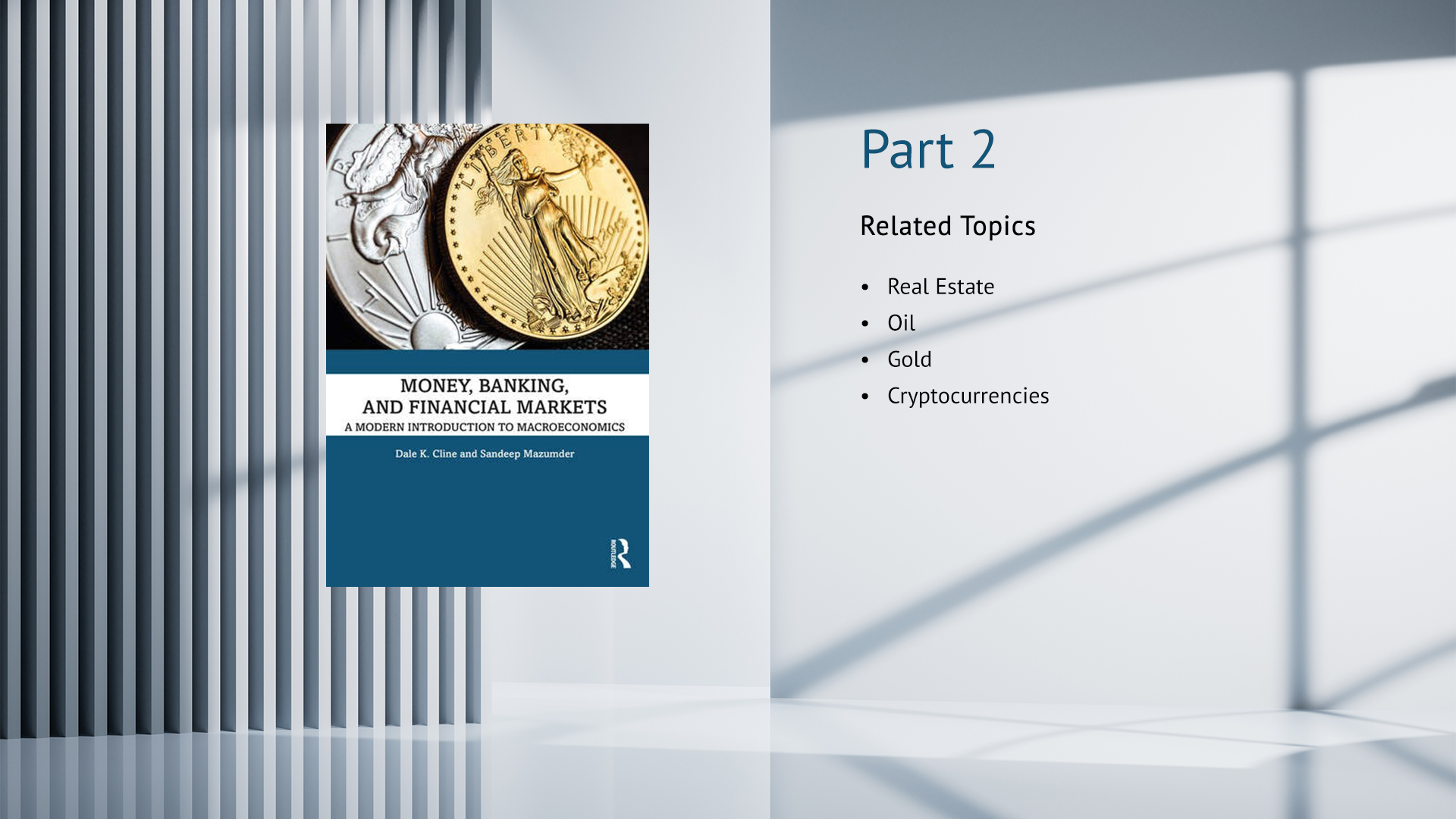 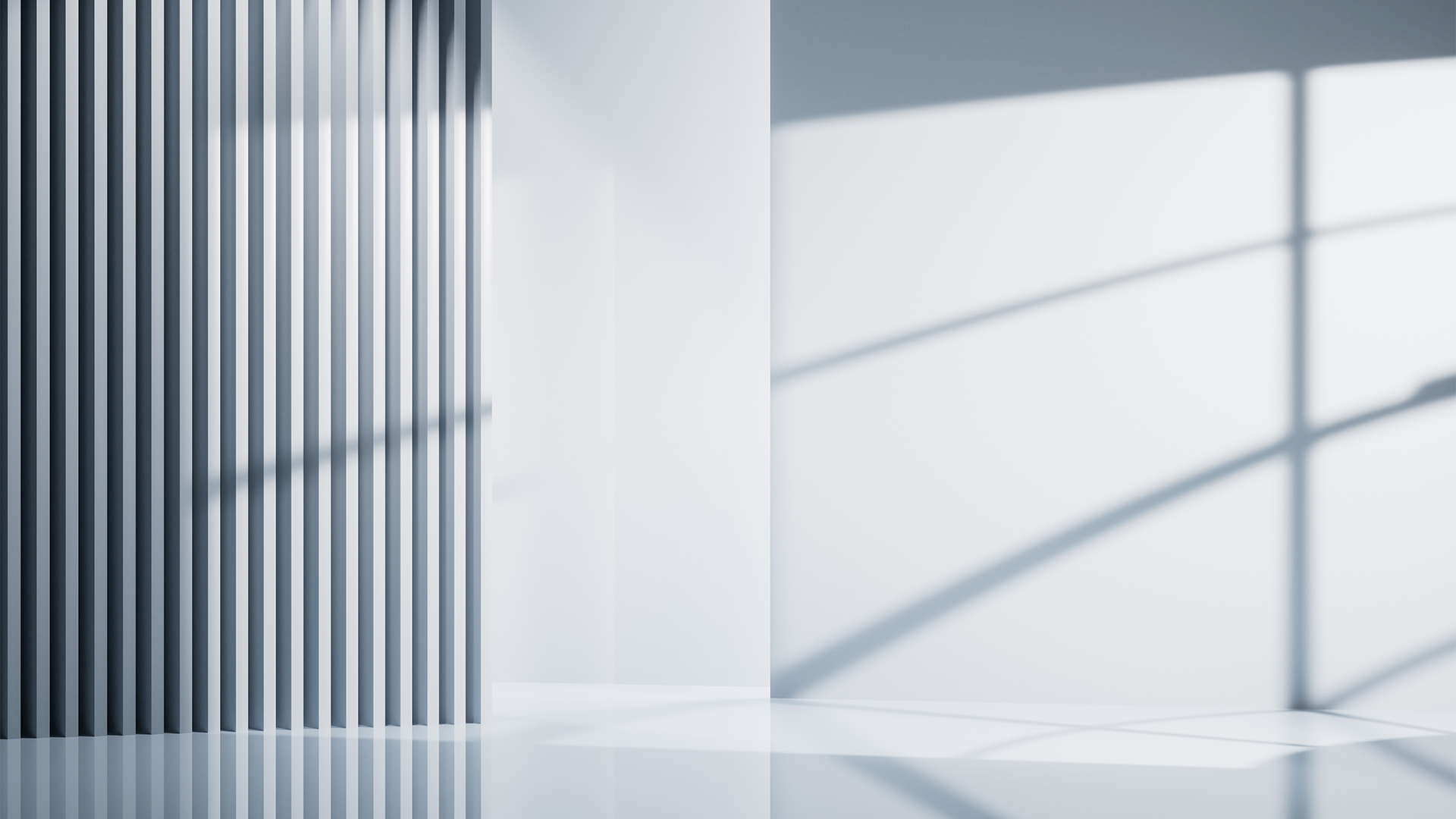 CHAPTER NINE
Real Estate
Real Estate in the Economy

Valuation

Tax in Real Estate

Investment Trust

Replacement Rate
CHAPTER NINE
Real Estate
Real Estate in the Economy
Real Estate in the Economy

Valuation

Tax in Real Estate

Investment Trust

Replacement Rate
Real Estate
Property consisting of land and buildings.
 
Real estate represents 20% of the value of all assets in the U.S.

Real estate is the largest asset in value that most people own.
3
Copyright © Money, Banking and Financial Markets
CHAPTER NINE
Real Estate
Valuing Real Estate Investments
Real Estate in the Economy

Valuation

Tax in Real Estate

Investment Trust

Replacement Rate
Investors should always consider the following when exploring interest in a property acquisition:

Net Operating Income (primary)The total income generated from owning a property minus its associated operating expenses
Defines cash flow after payment of all annual operating expenses
Interest Rate (secondary) Determines the overall return on the investment
4
Copyright © Money, Banking and Financial Markets
CHAPTER NINE
Real Estate
Valuing Real Estate Investments
Real Estate in the Economy

Valuation

Tax in Real Estate

Investment Trust

Replacement Rate
Annual Operating Income (NOI)
CAP RATE    =
Value of Property (Cost)
$40,000 (NOI)
CAP RATE    =
=   8%
$500,000 (Price of Building)
5
Copyright © Money, Banking and Financial Markets
CHAPTER NINE
Real Estate
Valuing Real Estate Investments
Real Estate in the Economy

Valuation

Tax in Real Estate

Investment Trust

Replacement Rate
Methods to value real estate:

The Income Capitalization Approach
Capitalization of Income – a type of real estate appraisal method that estimates the value of a property based on the current operating income the property generates
Determines the value based upon how much rent will be produced
Extrapolates a future market value from the current net operating income
Uses the capitalization rate to develop a market sale price for the propertyCapitalization Rate = Annual operating income (NOI) / value of property (cost)
6
Copyright © Money, Banking and Financial Markets
CHAPTER NINE
Real Estate
Valuing Real Estate Investments
Real Estate in the Economy

Valuation

Tax in Real Estate

Investment Trust

Replacement Rate
Methods to value real estate:

The Discounted Cash Flow Approach
Discounted Cash Flows - an appraisal method that determines the value of real estate today based on projections of how much income it will generate in the future
Calculated by developing projected cash flow data followed by discounting the future expected operating income back to the present to determine the current value
7
Copyright © Money, Banking and Financial Markets
CHAPTER NINE
Real Estate
Tax in Real Estate
Real Estate in the Economy

Valuation

Tax in Real Estate

Investment Trust

Replacement Rate
Taxes do not determine market value for a particular property.

Taxes do impact net profit.
 
DepreciationThe reduction in value of real estate over time due to wear and tear.

A tax deduction applied to allocate the cost of wear and tear over a property’s useful life
8
Copyright © Money, Banking and Financial Markets
CHAPTER NINE
Real Estate
Tax in Real Estate
Real Estate in the Economy

Valuation

Tax in Real Estate

Investment Trust

Replacement Rate
Two types of rental property tax:
Net Taxable IncomeTax from operating income property is generally subject to income tax at ordinary tax rates
Capital Gains Tax Tax applicable to any gain realized on properties when they are sold
 
Investors pay professionals to handle the taxes of real estate properties.
9
Copyright © Money, Banking and Financial Markets
CHAPTER NINE
Real Estate
Real Estate Investment Trust
Real Estate in the Economy

Valuation

Tax in Real Estate

Investment Trust

Replacement Rate
Real Estate Investment TrustA company that owns, operates, or finances income-generating real estate.

A real estate investment trust influences the growth of the real estate industry.
10
Copyright © Money, Banking and Financial Markets
CHAPTER NINE
Real Estate
The Replacement Rate
Real Estate in the Economy

Valuation

Tax in Real Estate

Investment Trust

Replacement Rate
Replacement RateNumber of people that must be born to replace the number of people that died.

Current replacement rate =  2.1 (estimated)

Replacement rate is a key economic indicator.
11
Copyright © Money, Banking and Financial Markets